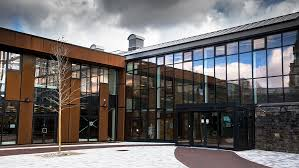 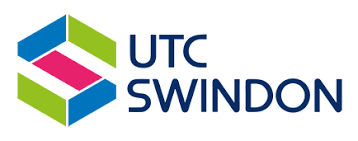 KS4 Transition – Year 9 to Year 10

Subject: 	Mathematics
Contact: 	Dani Amorim


Exam Board: AQA
Course Outline: The GCSE mathematics curriculum aims to encourage students to build their confidence in learning and applying their mathematical knowledge and skills across other subject lessons as well as in real life applications. This is because mathematical cognitive thinking is the base of STEM subjects and in engineering and digital technological courses, which is one of the focuses of UTC Swindon courses.
Type of Assessment: 100% exam based

Pre-Reading List
GCSE Maths AQA Revision Guide: Foundation - for the Grade 9-1 Course (CGP GCSE Maths 9-1 Revision)

GCSE Maths AQA Revision Guide: Higher - for the Grade 9-1 Course (CGP GCSE Maths 9-1 Revision)


Useful Links:
https://www.mathsgenie.co.uk/gcse.html 
https://corbettmaths.com/
"Transforming lives through learning"
Key Terminology
Analyse                Evaluate            Estimate 	
Assess	             Reasoning         Problem solving   
Compare	             Interpret

Subject Specific Terminology
Expression, Average, Asymmetrical, Adjacent, Calculate, Constant, Congruent, Coefficient, Difference, Distribution, Expression, Equation, etc.
Activities to complete before joining:

Complete the maths activities: 
‘Algebraic Structure Smile cards’

Follow the link to Sway and attempt the maths project.